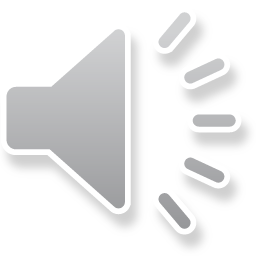 社区网络+互联网营销
互联网 ● 营销策划 ● 招商引资 ● 工作汇报 ● 创业计划书 ● 案例
恒好美佳网络科技有限公司
[Speaker Notes: 恒好美佳   https://sppt.taobao.com/]
目录  |   contents
01
02
03
04
05
06
社区网络的背景
社区网络的作用
社区网络的未来
互联网营销优势
互联网营销策略
互联网营销效果
01  |   社区网络的背景
Introduction Of Atmospheric
Business Plan Startup Plan PPT Template, 
Complete Framework
添加标题内容
添加文字标题
添加文字标题
75%
25%
请在此输入详细文字信息和简介,请在此输入详细文字信息和简介请在此输入详细文字信息和简介,请在此输入详细文字信息和简介。
请在此输入详细文字信息和简介,请在此输入详细文字信息和简介请在此输入详细文字信息和简介,请在此输入详细文字信息和简介。
添加标题内容
添加标题内容
1
3
此处添加详细文本描述，建议与标题相关并符合整体语言风格，语言描述尽量简洁生动。尽量将每页幻灯片的字数控制在 。
此处添加详细文本描述，建议与标题相关并符合整体语言风格，语言描述尽量简洁生动。尽量将每页幻灯片的字数控制在 。
添加标题内容
2
添加标题内容
4
此处添加详细文本描述，建议与标题相关并符合整体语言风格，语言描述尽量简洁生动。尽量将每页幻灯片的字数控制在 。
此处添加详细文本描述，建议与标题相关并符合整体语言风格，语言描述尽量简洁生动。尽量将每页幻灯片的字数控制在 。
添加标题内容
2013 – 添加标题内容
2011 – 添加标题内容
2014 – 添加标题内容
2012 – 添加标题内容
添加标题内容
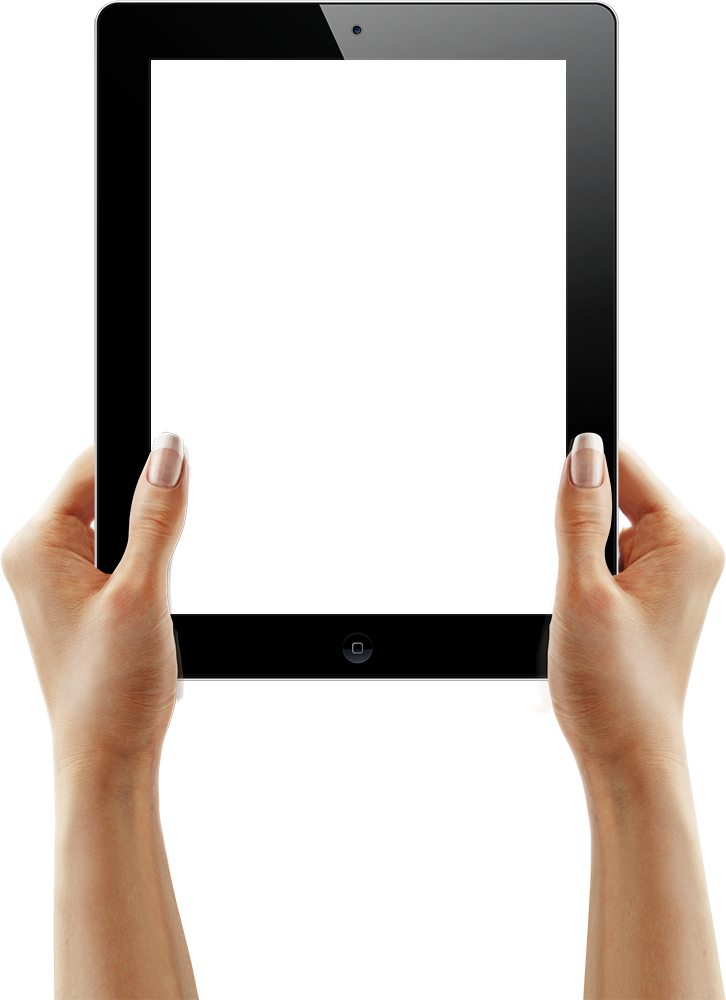 1
4
请在此处输入详细的文字介绍信息和简介，表达图表的含义.表达图表的含义.
请在此处输入详细的文字介绍信息和简介，表达图表的含义.表达图表的含义.
2
5
请在此处输入详细的文字介绍信息和简介，表达图表的含义.表达图表的含义.
请在此处输入详细的文字介绍信息和简介，表达图表的含义.表达图表的含义.
3
6
请在此处输入详细的文字介绍信息和简介，表达图表的含义.表达图表的含义.
请在此处输入详细的文字介绍信息和简介，表达图表的含义.表达图表的含义.
添加标题内容
添加文字标题
添加文字标题
添加文字标题
添加文字标题
请在此输入详细文字信息和简介,请在此输入详细文字信息和简介请在此输入详细文字信息和简介,请在此输入详细文字信息和简介。
请在此输入详细文字信息和简介,请在此输入详细文字信息和简介请在此输入详细文字信息和简介,请在此输入详细文字信息和简介。
请在此输入详细文字信息和简介,请在此输入详细文字信息和简介请在此输入详细文字信息和简介,请在此输入详细文字信息和简介。
请在此输入详细文字信息和简介,请在此输入详细文字信息和简介请在此输入详细文字信息和简介,请在此输入详细文字信息和简介。
产业结构
添加标题内容
添加文字
添加文字
添加文字
添加文字
添加文字
请在此输入详细文字信息和简介,请在此输入详细文字信息和简介。
请在此输入详细文字信息和简介,请在此输入详细文字信息和简介。
请在此输入详细文字信息和简介,请在此输入详细文字信息和简介。
请在此输入详细文字信息和简介,请在此输入详细文字信息和简介。
请在此输入详细文字信息和简介,请在此输入详细文字信息和简介。
02  |   社区网络的作用
Introduction Of Atmospheric
Business Plan Startup Plan PPT Template, 
Complete Framework
添加标题内容
添加标题内容
添加标题内容
添加标题内容
添加标题内容
添加标题内容
点击输入简要文字内容，文修饰，言简意赅的说明字内容需概括精炼，不用多余的文字修饰，言简意赅的说明分项内容。
点击输入简要文字内容，文字内容需修饰，言简意赅的说明概括精炼，不用多余的文字修饰，言简意赅的说明分项内容。
点击输入简要文字内容，文修饰，言简意赅的说明字内容需概括精炼，不用多余的文字修饰，言简意赅的说明分项内容。
点击输入简要文字内容，文字内容需修饰，言简意赅的说明概括精炼，不用多余的文字修饰，言简意赅的说明分项内容。
此处添加详细文本描述，建议与标题相关并符合整体语言风格，语言描述尽量简洁生动。尽量将每页幻灯片的字数控制在  200字以内，据统计每页幻灯片的最好控制在5分钟之内。此处添加详细文本描述，建议与标题相关并符合整体语言风格，语言描述尽量简洁生动。尽量将每页幻灯片的每页幻灯片的最好控制在5分钟之内。
01
03
02
04
关键字
添加标题内容
您的内容打在这里，或者通过复制您的文本后，在此框中选择粘贴，并选择只保留文字。您的内容打在这里，或者通过复制您的文本后，在此框中选择粘贴，并选择只保留文字。

您的内容打在这里，或者通过复制您的文本后，在此框中选择粘贴，并选择只保留文字。
您的内容打在这里，或者通过复制您的文本后，在此框中选择粘贴，并选择只保留文字。您的内容打在这里，或者通过复制您的文本后，在此框中选择粘贴，并选择只保留文字。
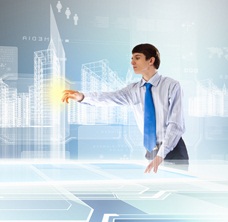 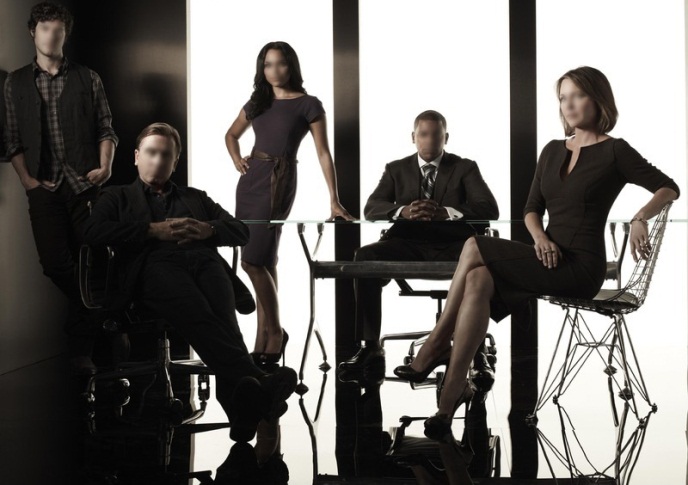 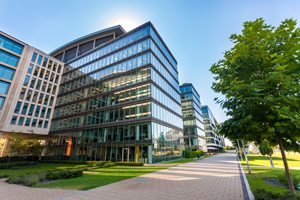 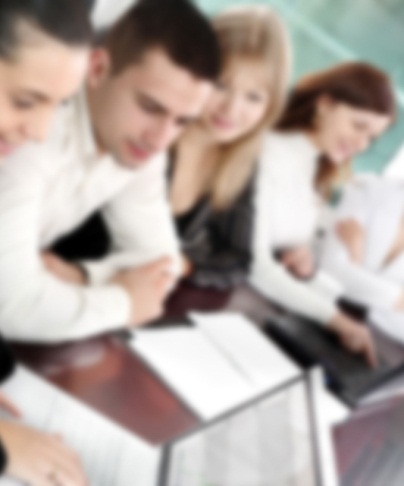 您的内容打在这里，或者通过复制您的文本后，在此框中选择粘贴，并选择只保留文字。您的内容打在这里，或者通过通过复制您的文本。
您的内容打在这里，或者通过复制您的文本后，在此框中选择粘贴，并选择只保留文字。您的内容打在这里，或者通过通过复制您的文本。
添加标题内容
添加标题内容
此处添加详细文本描述，建议与标题相关并符合整体语言风格，语言描述尽量简洁生动。尽量将每页幻灯片的字数控制在  200字以内，据统计每页幻灯片的最好控制在5分钟之内。此处添加详细文本描述，建议与标题相关并符合整体语言风格，语言描述尽量简洁生动。尽量将每页幻灯片的每页幻灯片的最好控制在5分钟之内。
添加标题
此处添加详细文本描述，建议与标题相关并符合整体语言风格，语言描述尽量简洁生动。尽量将每页幻灯片的字数控制在  最好控制在5分钟之内。
添加标题
此处添加详细文本描述，建议与标题相关并符合整体语言风格，语言描述尽量简洁生动。尽量将每页幻灯片的字数每页幻灯片的最好控制在5分钟之内。
03  |   社区网络的未来
Introduction Of Atmospheric
Business Plan Startup Plan PPT Template, 
Complete Framework
添加标题内容
标题
标题
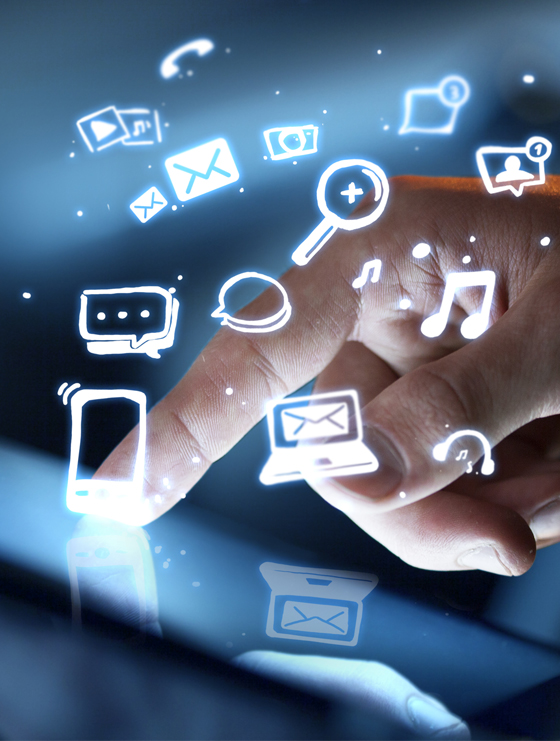 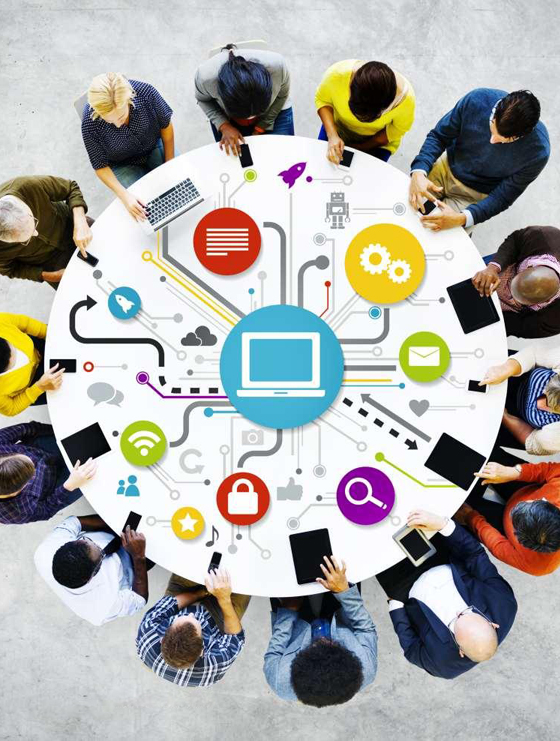 您的内容打在这里，或者通过复制您的文本后，在此框中选择粘贴，并选择留文字。您的内容打在这里，或者通过通过复制您的文本。
您的内容打在这里，或者通过复制您的文本后，在此框中选择粘贴，择只保留文字。您的内容打在这里，或者通过通过复制您的文本。
添加标题内容
添加标题内容
添加标题内容
添加标题内容
添加标题内容
添加标题内容
添加标题内容
此处添加详细文本描述，建议与标题相关并符合整体语言风格，语言描述尽量简洁生动。
此处添加详细文本描述，建议与标题相关并符合整体语言风格，语言描述尽量简洁生动。
此处添加详细文本描述，建议与标题相关并符合整体语言风格，语言描述尽量简洁生动。
此处添加详细文本描述，建议与标题相关并符合整体语言风格，语言描述尽量简洁生动。
此处添加详细文本描述，建议与标题相关并符合整体语言风格，语言描述尽量简洁生动。
此处添加详细文本描述，建议与标题相关并符合整体语言风格，语言描述尽量简洁生动。
添加标题内容
添加标题内容
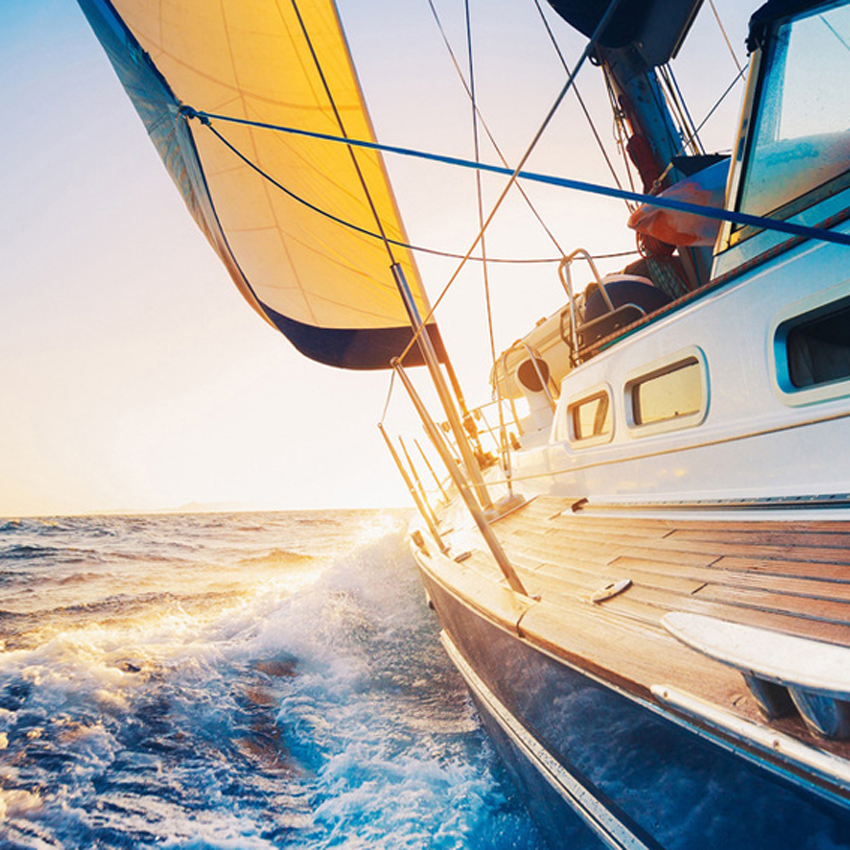 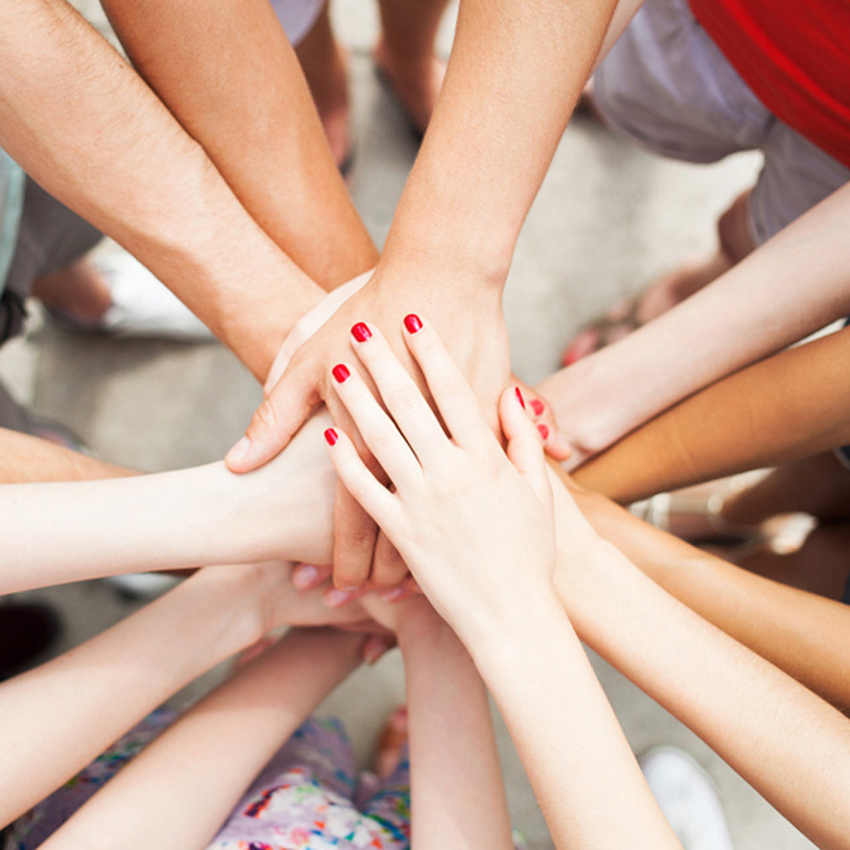 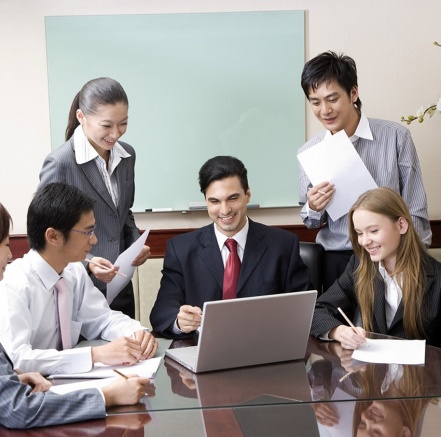 添加标题内容
在此输入详细文字信息和简介,请在此输入详细文字信息和简介。
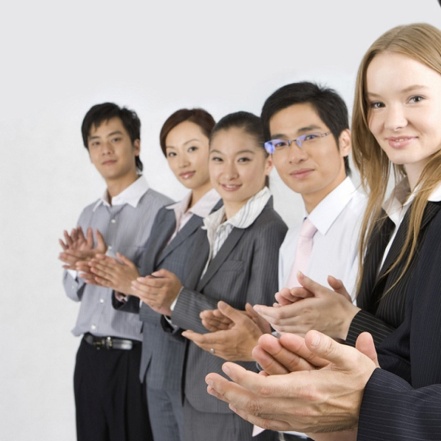 添加标题内容
在此输入详细文字信息和简介,请在此输入详细文字信息和简介。
添加标题内容
输入详细文字内容，文字语言要精炼概括，避免用冗长空洞的词汇，给人以真实诚挚的感觉。计划条理要清晰，可操作性要强，用清晰明了的思路呈现自己想要表达的观点与计划。
[Speaker Notes: 恒好美佳   https://sppt.taobao.com/]
添加标题内容
添加标题内容
此处添加详细文本描述，建议与标题相关并符合整体语言风格，语言描述尽量简洁生动。尽量将每页幻灯片的字数控制在  200字以内，据统计每页幻灯片的最好控制在5分钟之内。此处添加详细文本描述，建议与标题相关并符合整体语言风格，语言描述尽量简洁生动。尽量将每页幻灯片的每页幻灯片的最好控制在5分钟之内。
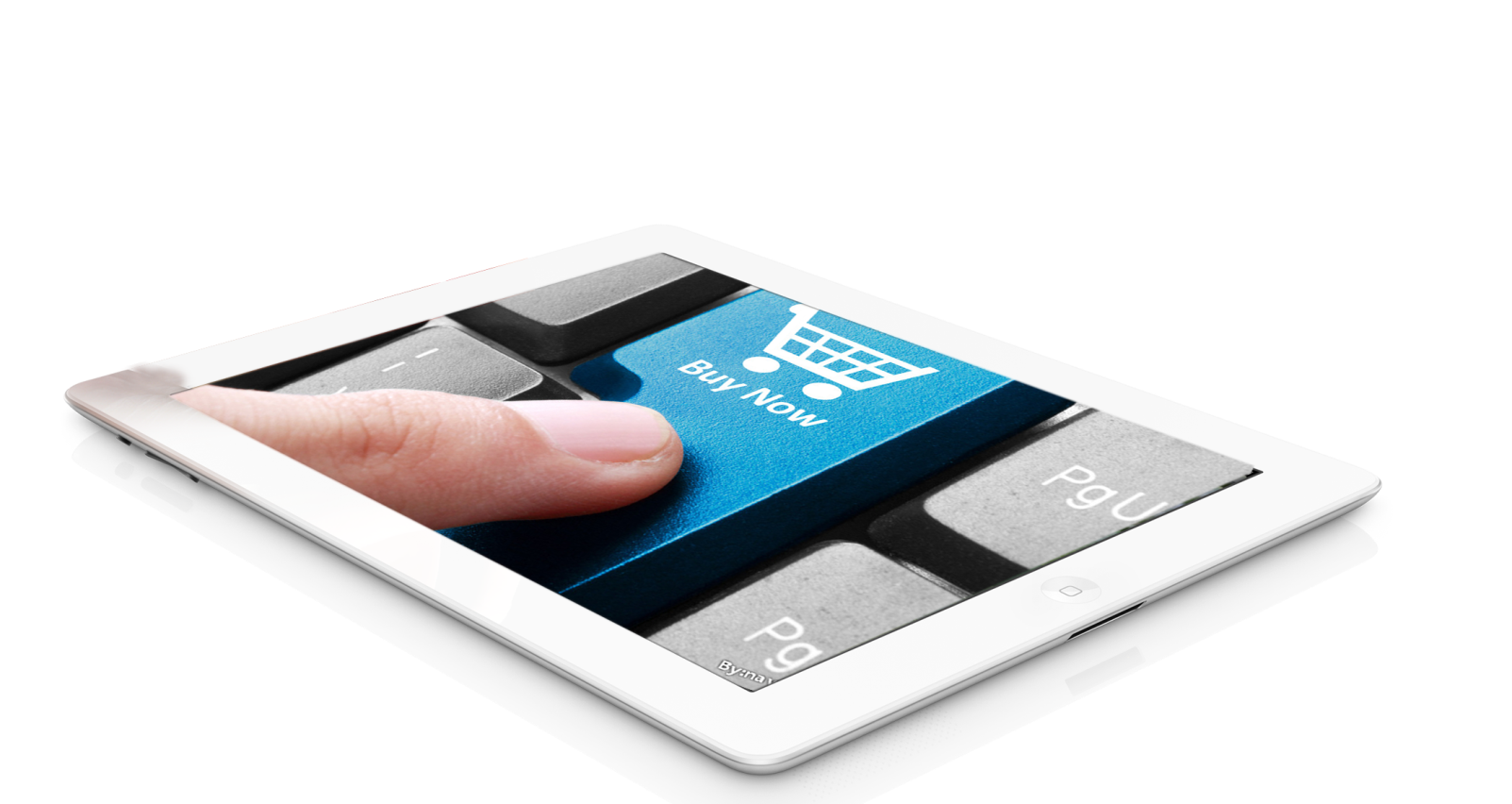 添加标题内容
添加标题内容
添加标题内容
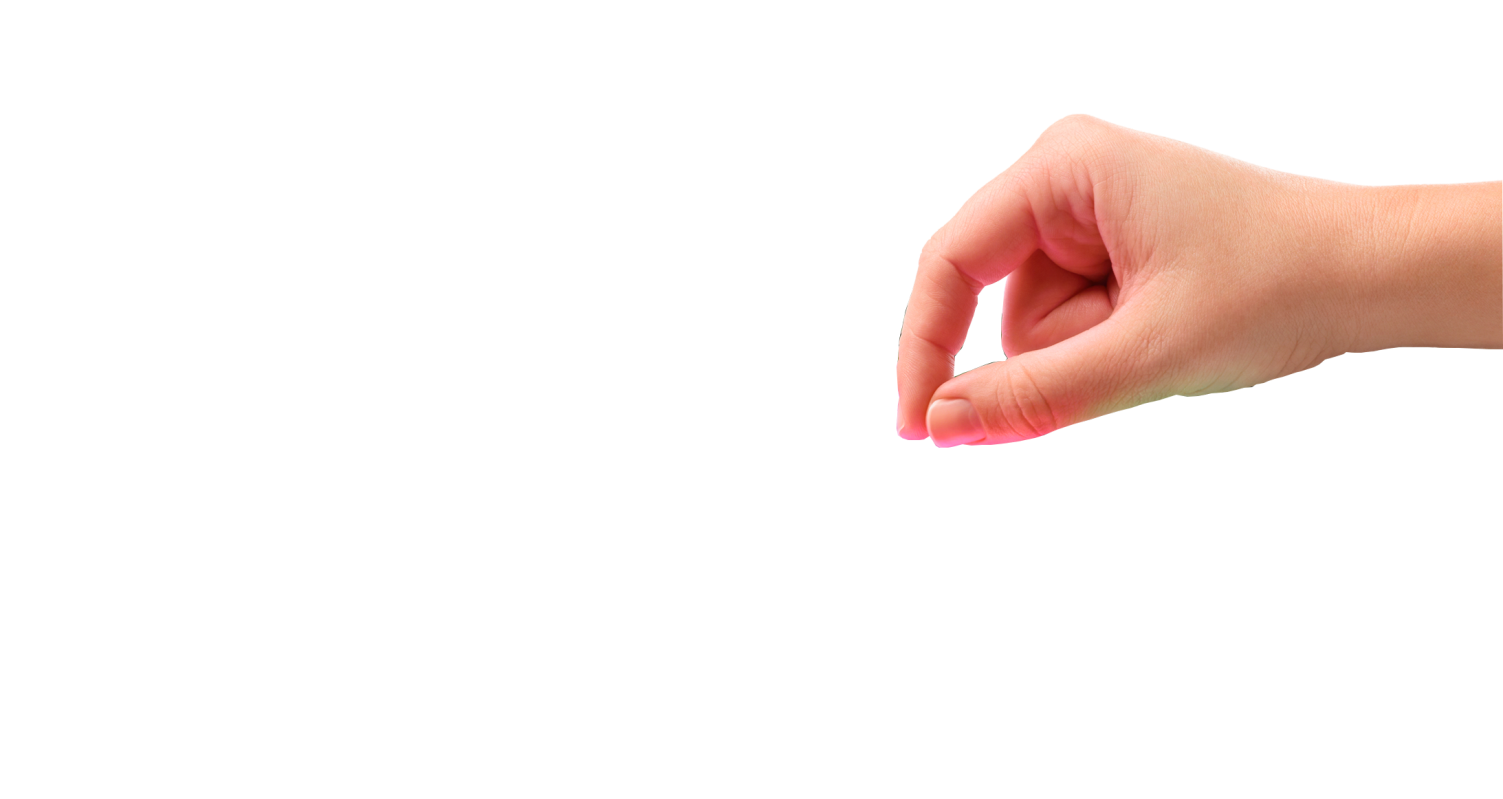 此处添加详细文本描述，建议与标题相关并符合整体语言风格，语言描述尽量简洁生动。
此处添加详细文本描述，建议与标题相关并符合整体语言风格，语言描述尽量简洁生动。
此处添加详细文本描述，建议与标题相关并符合整体语言风格，语言描述尽量简洁生动。
04  |   互联网营销优势
Introduction Of Atmospheric
Business Plan Startup Plan PPT Template, 
Complete Framework
添加标题内容
SMS
@
添加标题内容
2014
2015
2013
2014
VS
添加标题内容
添加标题内容
此处添加详细文本描述，建议与标题相关并符合整体语言风格，语言描述尽量简洁生动。尽量将每页幻灯片的字数控制在  200字以内，据统计每页幻灯片的最好控制在5分钟之内。此处添加详细文本描述，建议与标题相关并符合整体语言风格内。
此处添加详细文本描述，建议与标题相关并符合整体语言风格，语言描述尽量简洁生动。尽量将每页幻灯片的字数控制在  200字以内，据统计每页幻灯片的最好控制在5分钟之内。此处添加详细文本描述，建议与标题相关并符合整体语言风格内。
添加标题内容
添加标题内容
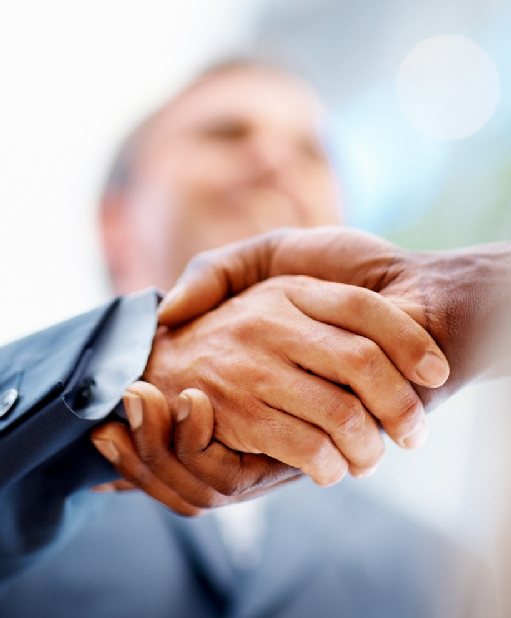 单击填加文字
单击填加文字
单击填加文字
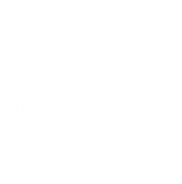 此处添加详细文本描述，建议与标题相关并符合整体语言风格，语言描述尽量简洁生动。尽量将每页幻灯片的字数控制在  200字以内，据统计每页幻灯片的最好控。
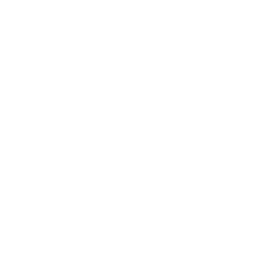 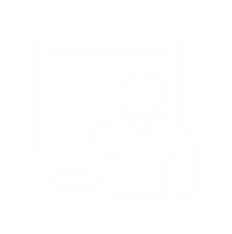 单击填加文字
添加标题内容
此处添加详细文本描述，建议与标题相关并符合整体语言风格，语言描述尽量简洁生动。尽量将每页幻灯片的字数控制在  200字以内，据统计每页幻灯片的最好控。
05  |   互联网营销策略
Introduction Of Atmospheric
Business Plan Startup Plan PPT Template, 
Complete Framework
添加标题内容
此处添加详细文本描述，建议与标题相关并符合整体语言风格，语言描述尽量简洁生动。尽量将每页幻灯片的字数控制在  200字以内，据统计每页幻灯片的最好控制在5分钟之内。此处添加详细文本描述，建议与标题相关并符合整体语言风格内。
添加标题内容
添加标题内容
此处添加详细文本描述，建议与标题相关并符合整体语言风格，语言描述尽量简洁生动。尽量将每页幻灯片的字数控制在 。
此处添加详细文本描述，建议与标题相关并符合整体语言风格，语言描述尽量简洁生动。尽量将每页幻灯片的字数控制在 。
添加标题内容
添加标题内容
此处添加详细文本描述，建议与标题相关并符合整体语言风格，语言描述尽量简洁生动。尽量将每页幻灯片的字数控制在 。
此处添加详细文本描述，建议与标题相关并符合整体语言风格，语言描述尽量简洁生动。尽量将每页幻灯片的字数控制在 。
添加标题内容
添加标题内容
添加标题内容
添加标题内容
添加标题内容
点击输入简要文本需概况精炼的说明该分项内容
点击输入简要文本需概况精炼的说明该分项内容
点击输入简要文本需概况精炼的说明该分项内容
点击输入简要文本需概况精炼的说明该分项内容
添加标题内容
此处添加详细文本描述，建议与标题相关并符合整体语言风格，语言描述尽量简洁生动。尽量将每页幻灯片的字数控制在  200字以内，据统计每页幻灯片的最好控制在5分钟之内。此处添加详细文本描述，建议与标题相关并符合整体语言风格，语言描述尽量简洁生动。尽量将每页幻灯片的每页幻灯片的最好控制在5分钟之内。
添加标题内容
添加标题内容
在此录入图表的综合描述说明，在此录入图表的综合描述说明。
添加标题内容
添加标题内容
在此录入图表的综合描述说明，在此录入图表的综合描述说明。
在此录入图表的综合描述说明，在此录入图表的综合描述说明。
添加标题内容
添加标题内容
01
此处添加详细文本描述，建议与标题相关并符合整体语言风格，语言描述尽量简洁生动。尽量将每页幻灯片的字数控制在 。
添加标题内容
添加标题
添加标题内容
02
添加标题
此处添加详细文本描述，建议与标题相关并符合整体语言风格，语言描述尽量简洁生动。尽量将每页幻灯片的字数控制在 。
2016
添加标题内容
03
此处添加详细文本描述，建议与标题相关并符合整体语言风格，语言描述尽量简洁生动。尽量将每页幻灯片的字数控制在 。
添加标题
添加标题内容
04
此处添加详细文本描述，建议与标题相关并符合整体语言风格，语言描述尽量简洁生动。尽量将每页幻灯片的字数控制在 。
06  |   互联网营销效果
Introduction Of Atmospheric
Business Plan Startup Plan PPT Template, 
Complete Framework
添加标题内容
添加文字标题
请在这里输入段落文本内容请在这里输入段落文本内容请在这里输入段落文本内容请在这里输入段落文本内容。
添加文字标题
请在这里输入段落文本内容请在这里输入段落文请在这里输入段内容请在这里输入段落文本内容本内容
添加文字标题
请在这里输入段落文本内容请在这里输入段落文本内容请在这里输入段落文本内容请在这里输入段落文本内。
SAMPLE CONTENT
添加文字标题
请在这里输入段落文本内容请在这里输入段落文请在这里输入段内容请在这里输入段落文本内容本内容
添加标题内容
添加标题内容
此处添加详细文本描述，建议与标题相关并符合整体语言风格，语言描述尽量简洁生动。尽量将每页幻灯片的字数控制在  200字以内，据统计每页幻灯片的最好控制在5分钟之内。此处添加详细文本描述，建议与标题相关并符合整体语言风格，语言描述尽量简洁生动。尽量将每页幻灯片的每页幻灯片的最好控制在5分钟之内。
添加标题
此处添加详细文本描述，建议与标题相关并符合整体语言风格，语言描述尽量简洁生动。尽量将每页幻灯片的控制在5分钟之内。
添加标题
此处添加详细文本描述，建议与标题相关并符合整体语言风格，语言描述尽量简洁生动。尽量将每页幻灯片最好控制在5分钟之内。
添加标题内容
添加标题
此处添加详细文本描述，建议与标题相关并符合整体语言风格，语言描述尽量简洁生动。
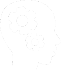 添加标题
此处添加详细文本描述，建议与标题相关并符合整体语言风格，语言描述尽量简洁生动。
添加标题
此处添加详细文本描述，建议与标题相关并符合整体语言风格，语言描述尽量简洁生动。
添加标题
此处添加详细文本描述，建议与标题相关并符合整体语言风格，语言描述尽量简洁生动。
添加标题
此处添加详细文本描述，建议与标题相关并符合整体语言风格，语言描述尽量简洁生动。
添加标题内容
此处添加详细文本描述，建议与标题相关并符合整体语言风格，语言描述尽量简洁生动。尽量将每页幻灯片的字数控制在  200字以内，据统计每页幻灯片的最好控制在5分钟之内。此处添加详细文本描述，建议与标题相关并符合整体语言风格，语言描述尽量简洁生动。尽量将每页幻灯片的每页幻灯片的最好控制在5分钟之内。
输入文字
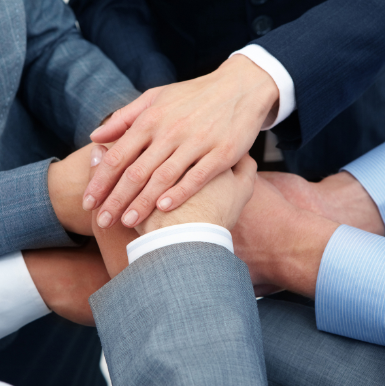 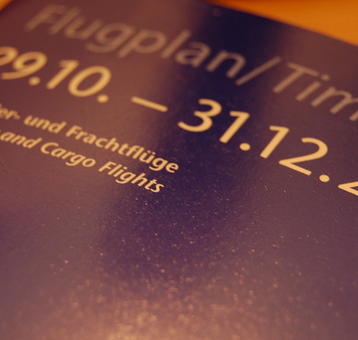 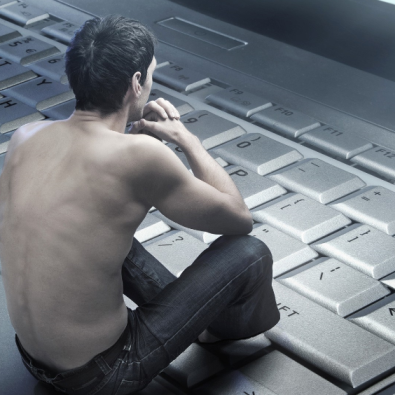 输入文字
输入文字
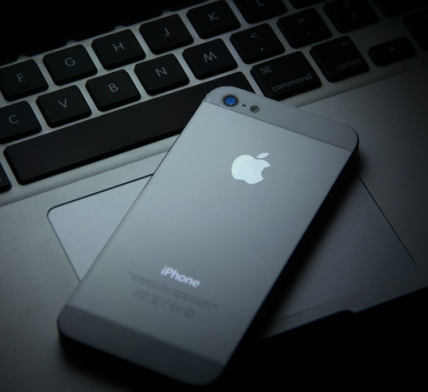 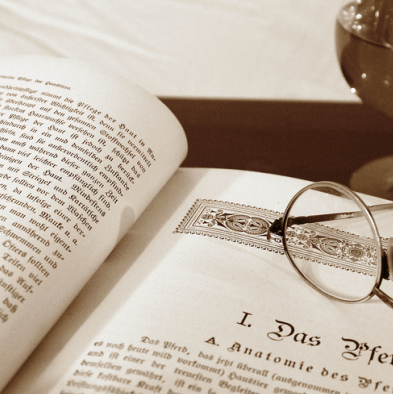 01.添加文字标题
请在这里输入段落文本内容请在这里输入段落文本内容。
02.添加文字标题
请在这里输入段落文本内容请在这里输入段落文本内容。
汇报完毕谢谢观看
互联网 ● 营销策划 ● 招商引资 ● 工作汇报 ● 创业计划书 ● 案例
恒好美佳网络科技有限公司
[Speaker Notes: 恒好美佳   https://sppt.taobao.com/]